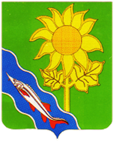 БЮДЖЕТ ДЛЯ ГРАЖДАН  к  решению  Совета муниципального образования Ейский район от 8 декабря 2022 года  № 25«О районном бюджете на 2023 год и на плановый период 2024 и 2025 годов»
1
1
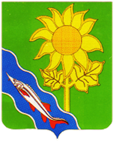 Уважаемые жители Ейского района!
Вашему вниманию предлагается «Бюджет для граждан», в котором кратко и в доступной форме отражены основные положения решения  Совета муниципального образования Ейский район от 8 декабря 2022 года  № 25 «О районном бюджете на 2023 год и на плановый период 2024 и 2025 годов».С 2013 года Ейский район ведет активную работу по информированию жителей о наполнении и расходовании бюджета. Прозрачность (открытость) районного бюджета обеспечивается за счет доступности, наглядности информации о бюджете, расширения участия граждан в бюджетном процессе, дальнейшего развития существующих форм взаимодействия с гражданами в виде публичных слушаний.
Значение «Бюджета для граждан»
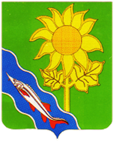 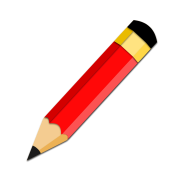 повышение финансовой грамотности населения;
раскрытие информации о бюджете муниципального района и деятельности органов власти;
расширение возможностей взаимодействия органов власти и граждан.
Цели:
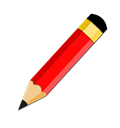 доступность и понятность информации для широкого круга граждан;
визуализация данных о бюджете.
Задачи:
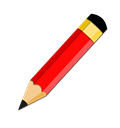 Ожидаемые результаты:
свободный доступ к информации о бюджете и деятельности органов власти;
вовлечение граждан в диалог с органами власти;
прозрачность формирования и расходования бюджетных средств.
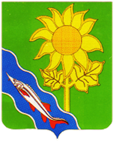 Что такое бюджет для граждан?
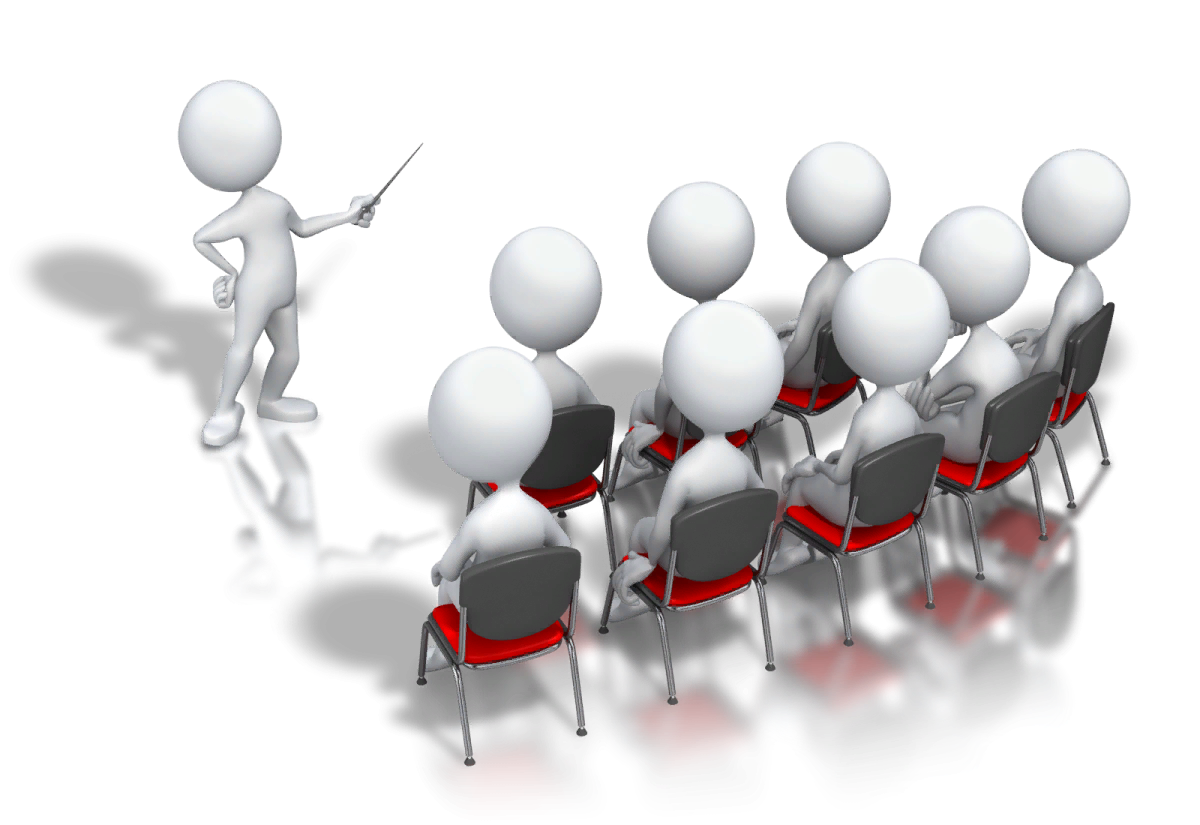 «Бюджет для граждан» – аналитический документ, разрабатываемый в целях предоставления гражданам актуальной информации о бюджете муниципального образования Ейский район в формате, доступном для широкого круга пользователей.
Основные понятия
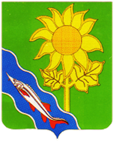 Консолидированный бюджет – это свод бюджетов всех уровней на соответствующей территории (за исключением бюджетов государственных внебюджетных фондов) без учета межбюджетных трансфертов между этими бюджетами.
Консолидированный бюджет Российской Федерации
Федеральный бюджет
Консолидированные бюджеты субъектов Российской Федерации
Консолидированные бюджеты муниципальных районов
Бюджеты субъектов Российской Федерации
Бюджеты городских округов
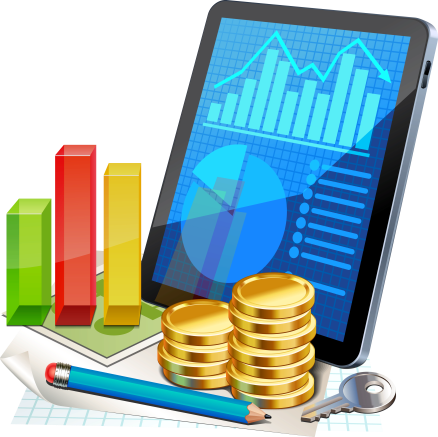 БЮДЖЕТ
Бюджеты муниципальных районов
Бюджеты городских и сельских поселений
Основные понятия
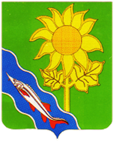 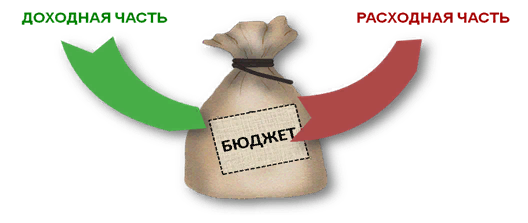 ДОХОДЫ БЮДЖЕТА
РАСХОДЫ БЮДЖЕТА
поступающие в бюджет денежные средства, за исключением средств, являющихся в соответствии с Бюджетным кодексом источниками финансирования дефицита бюджета.
выплачиваемые из бюджета денежные средства, за исключением средств, являющихся в соответствии с Бюджетным кодексом источниками финансирования дефицита бюджета
форма образования и расходования денежных средств, предназначенных для финансового обеспечения задач и функций государства и местного самоуправления
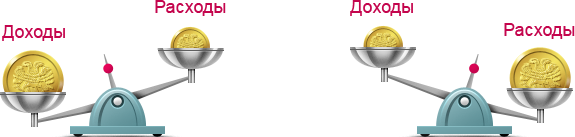 Профицит бюджета превышение доходов бюджета над его расходами
Дефицит бюджета  превышение расходов бюджета над его доходами
Показатели социально-экономического развития Ейского района
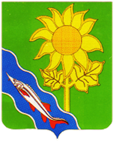 Показатели социально-экономического развития Ейского района
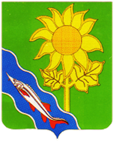 Основные документы для составления бюджета
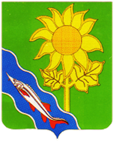 Бюджет муниципального образования Ейский район на 2023 год и на плановый период 2024 и 2025 годов
Этапы бюджетного процесса
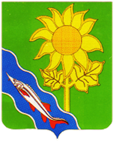 Бюджетный процесс – это деятельность органов
государственной власти, органов местного самоуправления и иных 
участников бюджетного процесса по составлению и рассмотрению проектов бюджетов, 
утверждению и исполнению бюджетов, контролю за их исполнением,
осуществлению бюджетного учета, внешней проверке,
рассмотрению и утверждению бюджетной отчетности
1
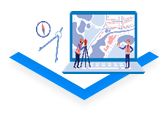 Разработка и составление проекта
2
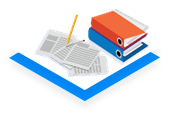 Рассмотрение и утверждение бюджета
3
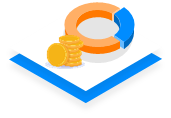 Исполнение бюджета
4
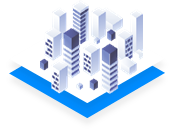 Контроль за исполнением бюджета и утверждение отчета об исполнении бюджета
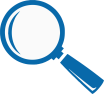 Основные характеристики проекта районного бюджета на 2023 год и плановый период 2024-2025 годов
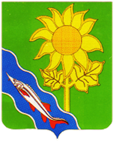 тыс. рублей
*Показатели в соответствии с решением Совета муниципального образования Ейский район от 27.10.2022 года  № 14 «О   внесении   изменений   в   решение   Совета муниципального  образования Ейский район от 8 декабря 2021 года № 376 «О районном бюджете на 2022 год и на плановый период 2023 и 2024 годов»
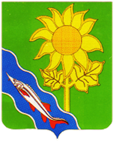 При формировании прогноза доходов районного  бюджета на  2023 – 2025 годы опирались на консервативную оценку доходного потенциала муниципального образования Ейский район с учетом следующих изменений в законодательстве Российской Федерации и Краснодарского края:

дополнительный  норматив отчислений  от налога на доходы физических лиц  в бюджет района  на 2023  год составит 10,22% , на 2024 год – 7,38%, на 2025 год – 7,22%;

введение института единого налогового платежа 
    с 1 января  2023 года .
Информация об объеме налоговых и неналоговых доходов, тыс. руб.
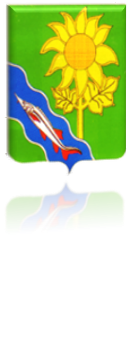 Доля налоговых доходов консолидированного бюджета края по отраслям хозяйственной деятельности
100%
8,9%
9,0%
0,9%
2,2%
7,3%
6,3%
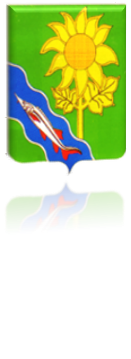 Структура доходов районного бюджета, млн. руб.
2023 год
37,0%
58,3%
4,7%
2024 год
2025 год
41,0%
56,9%
38,2%
53,7%
4,9%
5,3%
Безвозмездные поступления, тыс. рублей
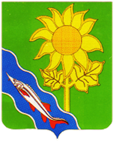 2025 год
1 344 777,3
2023 год
2024 год
1 577 372,2
1 505 020, 6
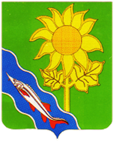 Основные подходы при формировании расходной части районного бюджета на 2023-2025 годы
Общий объем расходов районного бюджета
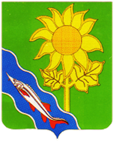 57,4 
млн. рублей
58,9
млн. рублей
60,5
млн. рублей
млн. рублей
2645,2
2496,2
в том числе
Программные расходы
2023 год
Непрограммные расходы
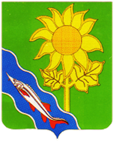 Структура расходов районного бюджета 
в 2023 году, млн. рублей
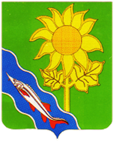 Расходы на социальную сферу в 2023 году
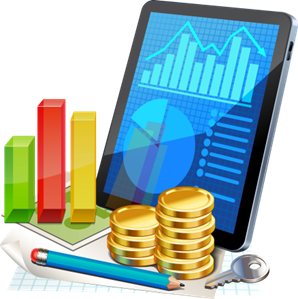 млн. рублей
Распределение расходов районного бюджета по разделам и подразделам классификации  расходов бюджетов Российской  Федерации на 2023 год и на плановый период 2024 и 2025 годов
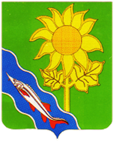 (тыс. рублей)
Распределение расходов районного бюджета по разделам и подразделам классификации  расходов бюджетов Российской  Федерации на 2023 год и на плановый период 2024 и 2025 годов
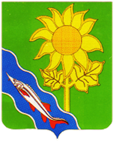 (тыс. рублей)
Распределение бюджетных ассигнований по муниципальным программам Ейского района и непрограммным направлениям деятельности
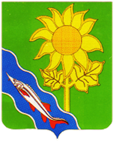 (тыс. рублей)
Распределение бюджетных ассигнований по муниципальным программам Ейского района и непрограммным направлениям деятельности
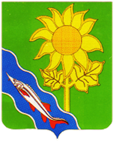 (тыс. рублей)
Отдельные целевые показатели муниципальных программ Ейского района
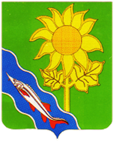 Отдельные целевые показатели муниципальных программ Ейского района
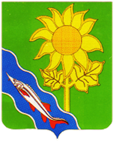 Отдельные целевые показатели муниципальных программ Ейского района
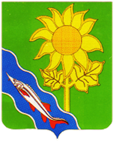 Отдельные целевые показатели муниципальных программ Ейского района
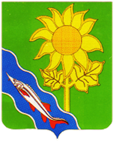 Отдельные целевые показатели муниципальных программ Ейского района
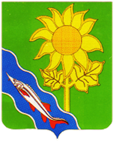 Отдельные целевые показатели муниципальных программ Ейского района
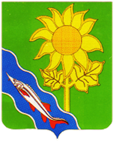 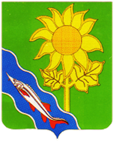 Отдельные целевые показатели муниципальных программ Ейского района
Муниципальный долг
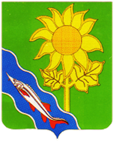 2020г.
Динамика долговой нагрузки, %
2021г.
2022г.
млн.руб.
2023г.
2025г.
2024г.
Структура муниципального долга МО Ейский район
2,2
0,32
0,1
0,1
0,1
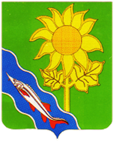 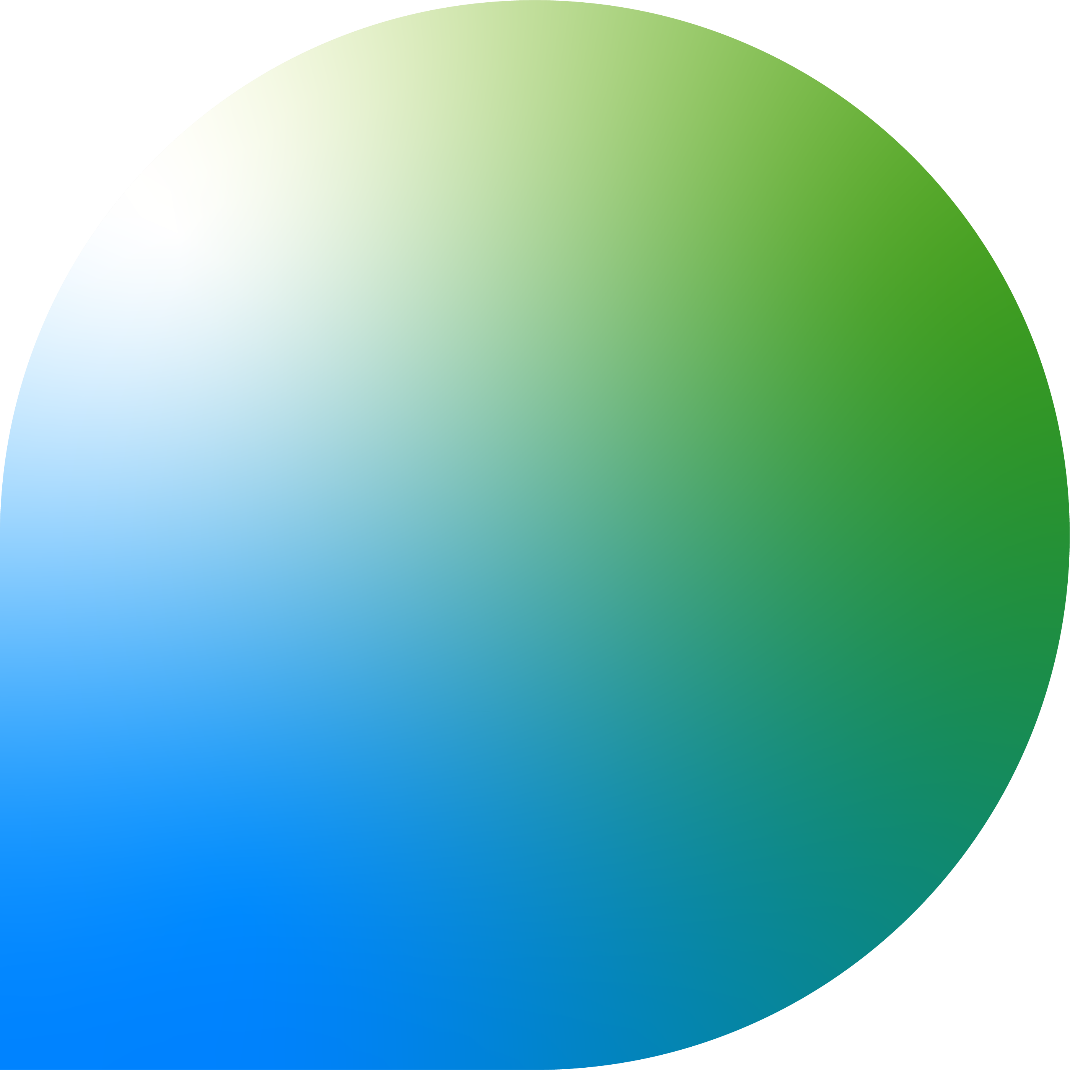 Финансовое управление
администрации муниципального
образования Ейский район
353680, г. Ейск ,ул. Победы, д. 113
тел.(861-32)2-53-70
E-mail:eskfin@mail.kuban.ru
КОНТАКТЫ: